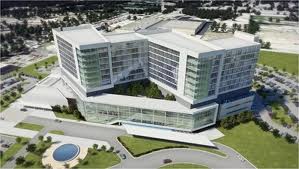 Quiz
Middle aged man
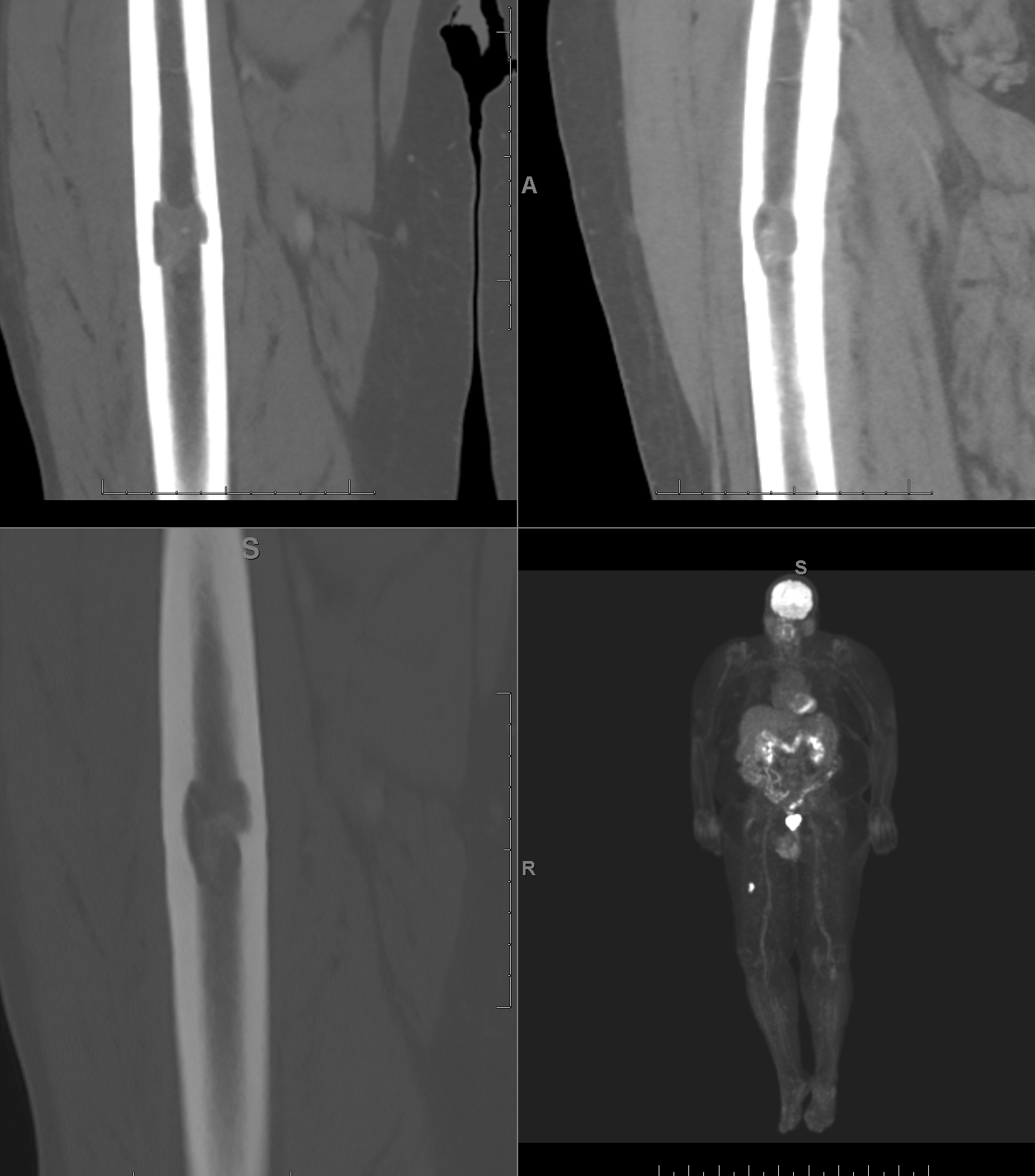 [Speaker Notes: Integrative, performance, relationship, internal]
Diagnosis?
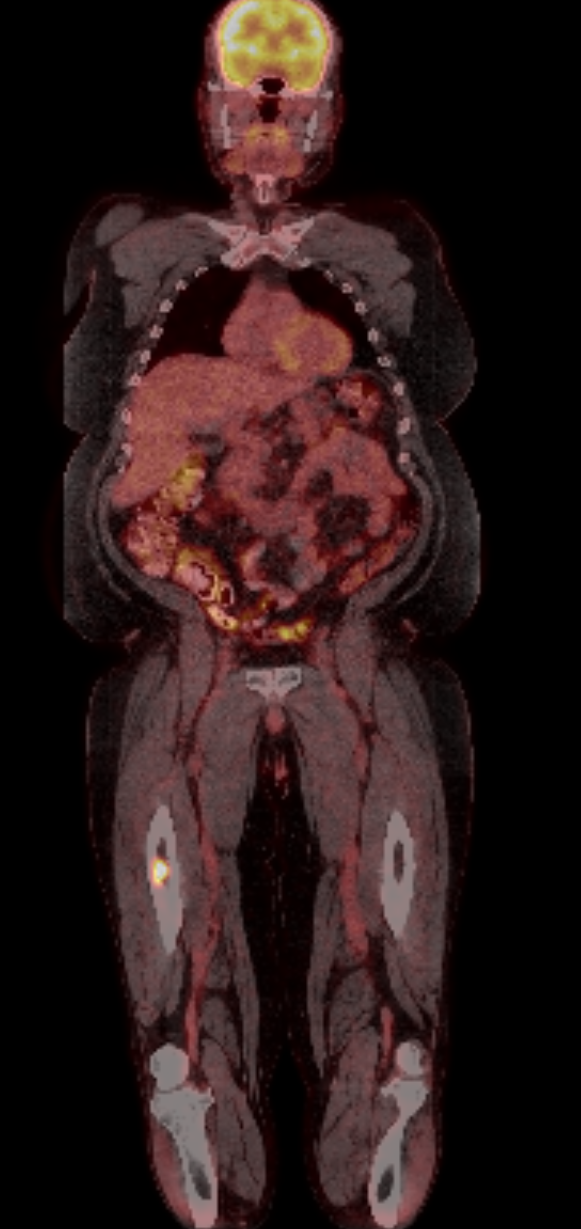 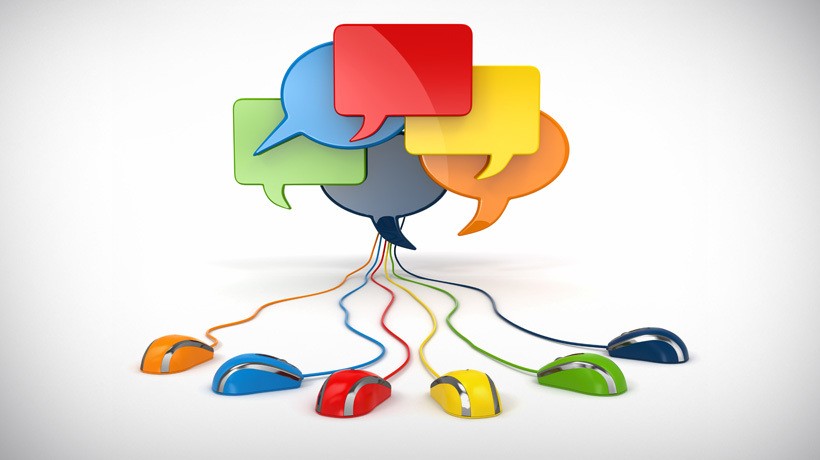